ВПРОВАДЖЕННЯ М-ТЕСТУ В УКРАЇНІ ТА ПРИКЛАДИ ЗАСТОСУВАННЯ
Ляпін Дмитро Вадимовичк.т.н., заслужений економіст України, ст. науковий співробітник Національного інституту стратегічних досліджень
Семінар із впровадження змін до Постанови КМУ від 11 березня 2004 р. № 308 «Про затвердження методик проведення аналізу впливу та відстеження результативності регуляторного акту»
	
Дніпро - Запоріжжя
31 жовтня – 01 листопада 2016 року
Термін «Регуляторна політика»:

Спеціалізована державна політика, результатом якої є стан бізнес-клімату (визначення та реалізація різноманітних державних регулювань);
Інструмент (аналіз політики), за допомогою якого на етапі розробки/проектування визначається/оцінюється ефективність окремих норм та рішень державної політики.
2
М-Тест запроваджено в Україні нормами 
нової редакції Постанови Кабінету Міністрів України «Про затвердження методик проведення аналізу впливу та відстеження результативності регуляторного акта» від 11.03.2004 № 308 

(Постанова Кабінету Міністрів України «Про внесення змін до постанови Кабінету Міністрів України від 11 березня 2004 р. № 308» від 16 грудня 2015 р. № 1151, оприлюднено - Урядовий кур'єр від 15.01.2016 — № 8, набула чинності з 15.03.2016 року).
3
Тест малого бізнесу (М-Тест) розроблено та запроваджено в Україні на виконання вимог Угоди про асоціацію між Україною та Європейським союзом  (стаття 378) та Порядку денного асоціації між Україною та ЄС для підготовки та сприяння імплементації Угоди про асоціацію (п. 7.7), а також відповідно до норм європейського законодавства щодо розвитку малого бізнесу, зокрема Small Business Act «Think Small First».
4
Чому в ЄС запроваджено SME-test та чому це важливо для України?

Тому що малий бізнес, разом з середнім бізнесом, становить хребет національної економіки, 
проте питома вартість дотримання норм регулювання для малого бізнесу значно(!) вища, ніж для великого та середнього бізнесу
5
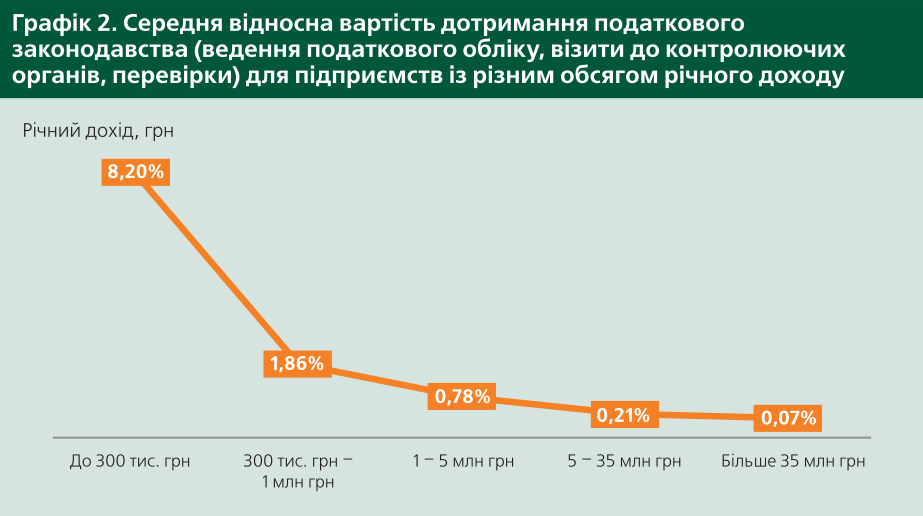 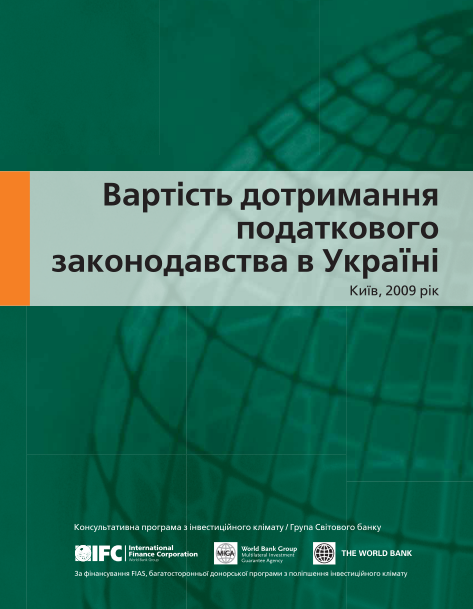 ЧИМ МЕНШЕ (ЗА РОЗМІРОМ) СУБ’ЄКТ - ТИМ ДОРОЖЧЕ ДЛЯ НЬОГО ВИКОНУВАТИ НОРМИ РЕГУЛЮВАННЯ

«ВИРІВНЮВАННЯ ПИТОМОЇ ВАРТОСТІ РЕГУЛЮВАННЯ» – ЗМЕНШЕННЯ ВАРТОСТІ РЕГУЛЮВАННЯ ДЛЯ МАЛОГО БІЗНЕСУ – 
СТАНОВИТЬ ОКРЕМЕ ЗАВДАННЯ ДЕРЖАВНОЇ ПОЛІТИКИ
7
А чому Україну має турбувати малий бізнес?

Тому що агрегат «МСП» в Україні – є хребтом національної економіки
8
КІЛЬКІСТЬ СУБ’ЄКТІВ ГОСПОДАРЮВАННЯ
(за даними Державної служби статистики України)
ЧАСТКА SME В ОБСЯГУ РЕАЛІЗОВАНОЇ ПРОДУКЦІЇ (товарів, робіт, послуг), дані Державної служби статистики України
10
ЩОДО ЗБОРУ ПОДАТКІВ І ЗБОРІВ (ОБОВ'ЯЗКОВИХ ПЛАТЕЖІВ) ДО ЗВЕДЕНОГО БЮДЖЕТУ УКРАЇНИ  ЗА РОЗМІРАМИ СУБ’ЄКТІВ ГОСПОДАРЮВАННЯ

(за даними Державної Фіскальної Служби України)
11
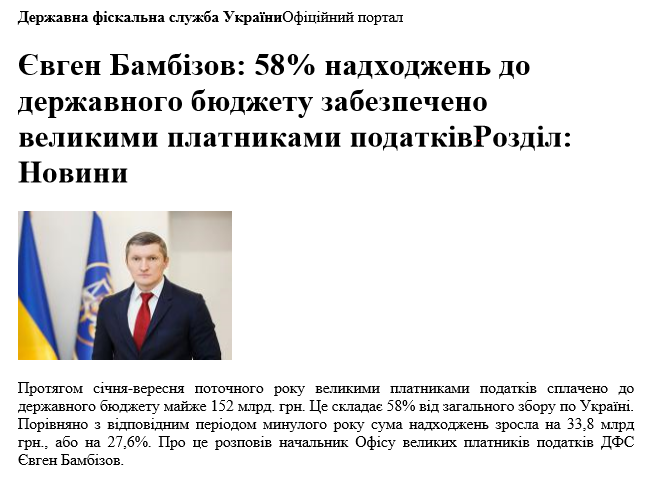 12.10.2016
12
Податковий кодекс України.
Стаття 14.1.24 – «великий платник податків - юридична особа, у якої обсяг доходу від усіх видів діяльності за останні чотири послідовні податкові (звітні) квартали перевищує п'ятсот мільйонів гривень або загальна сума сплачених до Державного бюджету України податків за платежами, контроль за справлянням яких покладено на контролюючі органи, за такий самий період перевищує дванадцять мільйонів гривень»
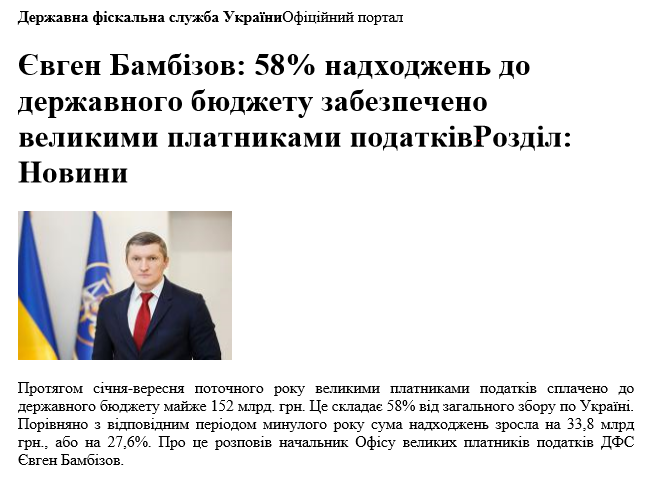 Великі платникі податків (Податко-вий кодекс)
млн.грн.
13
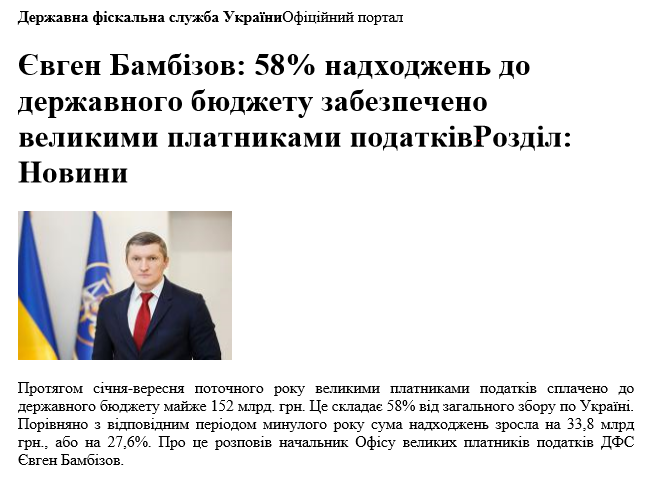 млн.грн.
ВИСНОВОК: Лише суб’єкти МАЛОГО БІЗНЕСУ забезпечують 42% надходжень до державного бюджету
14
КІЛЬКІСТЬ ЗАЙНЯТИХ, %
(за даними Державної служби статистики України)
15
Агрегат “МСП” (суб’єкти малого і середнього підприємництва) - в Україні стабільно формує більше 70% податкових надходжень до Зведеного бюджету України та більше 60% надходжень від податку на додану вартість, забезпечує робочими місцями більше 80% працюючих у суб’єктів господарювання та більше 60% обсягу реалізації.

ВИСНОВОК: МСП - (суб’єкти малого і середнього підприємництва) - СТАНОВЛЯТЬ ХРЕБЕТ НАЦІОНАЛЬНОЇ ЕКОНОМІКИ УКРАЇНИ
16
Чому за М-Тестом вимагається кількісний розрахунок?

Тому що кількісний розрахунок за умов коректного визначення процедур регулювання – є максимально об’єктивним аргументом щодо доказах необхідності регулювання та ефективному проектуванні інструментів регулювання
ЗАПИТАННЯ: ЧОМУ ЦЕ ВАЖЛИВО?
17
M-TEST

Базові положення
18
М-Тест - як складова Аналізу Регуляторного Впливу (АРВ)
М-Тест – невід’ємна складова АРВ. Ключова відмінність полягає у «зфокусованості» лише на малому бізнесі та спрощенні розрахунку
М-ТЕСТ

РОЗРАХУНОК:
ЛИШЕ ВИТРАТИ ! 
ЛИШЕ МАЛОГО БІЗНЕСУ !
АРВ
ЛИШЕ ВИТРАТИ НА НАЛЕЖНЕ ВИКОНАННЯ НОРМ РЕГУЛЮВАННЯ
М-Тест Є НЕВІД’ЄМНОЮ ЧАСТИНОЮ АРВ і оприлюднюється у складі з АРВ

“ВХІД” ДО М-ТЕСТУ – п.VI. Методики - Оцінка виконання вимог регуляторного акта залежно від ресурсів...

Якщо питома вага суб’єктів малого підприємництва у загальній кількості суб’єктів господарювання, на яких поширюється регулювання, перевищує 10 відсотків…  ---- виконується М-Тест
20
Розрахунки в М-Тесті здійснюються на основі Методу Стандартних Витрат (STANDARD COST MODEL).

Метод Стандартних Витрат:

Розглядаються лише стандартні(!) бізнес-процеси стандартного(!) суб´єкту малого бізнесу у стандартній(!) ситуації виконання вимог регуляції.


Це означає – М-Тест є оціночним інструментом (не може бути характеризований як інструмент високої точності) – і тому М-Тест - ШВИДКИЙ І ДЕШЕВИЙ інструмент
21
«Центральна» частина М-тесту –  проведення кількісного обрахунку адміністративних витрат МСП на виконання регулювання.

Логіка розрахунків:

АВ = (Ч * ВЧ) * КР * К

АВ – адміністративні витрати (грн)
Ч – час, що необхідний для виконання адміністративних процедур
ВЧ – вартість 1 години
КР – кількість разів виконання адміністративних процедур регулювання за рік
К – кількість суб’єктів, на яких розповсюджується регулювання
22
!
КЛЮЧ ДО ВИКОРИСТАННЯ 
М-ТЕСТУ  ------
ЗНАХОДИТЬСЯ У КОРЕКТНОМУ ТА ДЕТАЛЬНОМУ РОЗПОДІЛІ РЕГУЛЮВАННЯ НА СКЛАДОВІ ПІДПРОЦЕСИ (БІЗНЕС-ПРОЦЕСИ)

ЕКОНОМІКА ПІДПРОЦЕСІВ (ВИТРАТИ НА ОБЛАДНАННЯ, ВИТРАТИ ЧАСУ) – Є ВТОРИННОЮ
23
!
ВИМОГИ ДО ФАХОВОГО РІВНЯ СПЕЦІАЛІСТА, ЯКИЙ МОЖЕ/МАЄ ПІДГОТУВАТИ РОЗРАХУНОК ЗА 
М-ТЕСТОМ:
• ЮРИСТ
• ЕКОНОМІСТ
• УПРАВЛІНЕЦЬ
ГОЛОВНЕ – “ТРЕПАНАЦІЯ” РЕГУЛЮВАННЯ НА СКЛАДОВІ ПІДПРОЦЕСИ, ЯКІ МАЄ ЗДІЙСНИТИ МАЛИЙ БІЗНЕС ДЛЯ ВИКОНАННЯ РЕГУЛЮВАННЯ
24
В результаті застосування  
М-тесту “приховані” мотиви регулювання виходять на перший план
РОЗПОДІЛ РЕГУЛЮВАННЯ НА СКЛАДОВІ ПІДПРОЦЕСИ
(УПРАВЛІНСЬКІ ТА БІЗНЕС-ПРОЦЕСИ, НЕОБХІДНІ ДЛЯ ВИКОНАННЯ РЕГУЛЮВАННЯ)
ЗДІЙСНЮЄТЬСЯ НА ОСНОВІ СТАНДАРТНОГО ЦИКЛУ УПРАВЛІННЯ
Будь-яке регулювання має відповідати Стандартному Циклу Управління:
Стандартний цикл управління (також: Цикл Дьомінга, цикл PDCA, …) :

P – Plan – Планування
D – Do – Реалізація
C – Check – Перевірка
A – Action - Корекція
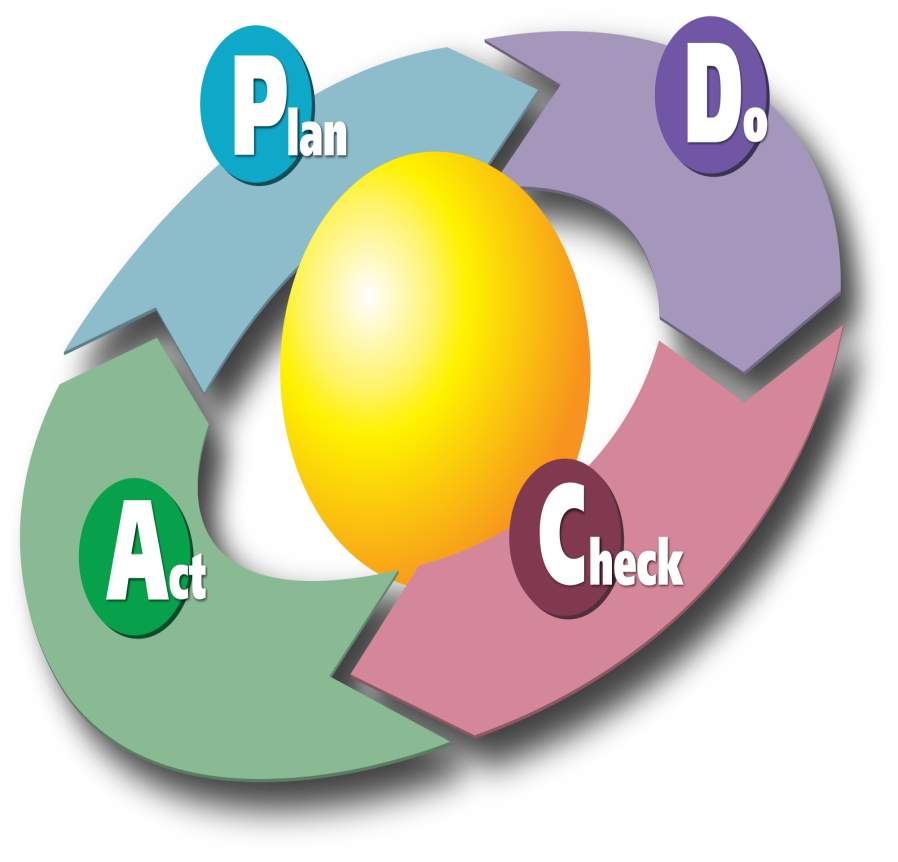 ЗАУВАЖЕННЯ: 
якщо під-процеси регулювання (або процедури) при здійсненні М-Тесту не утворюють повного циклу управління, 
то це означає, що підпроцеси регулювання визначено неповно та не вірно. 

Контроль  за визначенням підпроцесів регулювання на основі PDCA-циклу є однією з процедур внутрішнього контролю за достовірністю та повнотою М-Тесту.
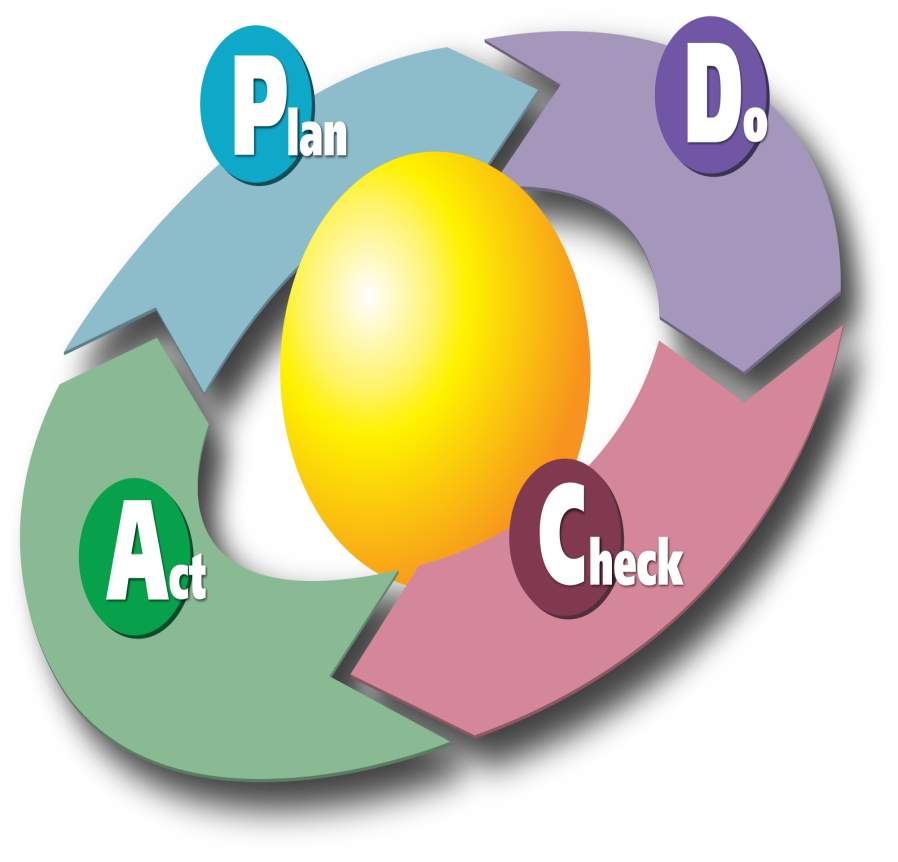 М-ТЕСТ (ДЕТАЛЬНО)


1. Консультації
2. Вимірювання впливу регулювання 
3. Розрахунок витрат 
4. Корегуючі (пом’якшувальні) заходи
АЛГОРИТМ М-Тесту
КОНСУЛЬТАЦІЯ з МБ (ПРОЦЕДУРИ і ВИТРАТИ)
ПОПЕРЕДНЕ ВИЗНАЧЕННЯ ПРОЦЕДУР у МБ
ПОЧАТОК
ОЦІНКА АДМІНІСТРАТИВНИХ ВИТРАТ у МБ
ОЦІНКА БЮДЖЕТНИХ ВИТРАТ
ОЦІНКА «ПРЯМИХ» ВИТРАТ у МБ
ПРИЙНЯТТЯ РІШЕННЯ ЩОДО КОРЕКЦІЇ РЕГУЛЮВАННЯ для МБ
ЗАКІНЧЕННЯ
М-Тест та БІЗНЕС-АСОЦІАЦІЇ
1 – Акцент на Асоціації Малого Бізнесу у сфері регулювання
2 – Асоціація може: 
а) приймати участь у розрахунку, що здійснює орган влади та надавати відповіді на запитання (пасивний формат); 
б) здійснювати власний альтернативний розрахунок (активний формат); 
в) приймати участь у розрахунку у якості рівноцінного партнера (активно-пасивний формат).
3 – «Реперні» точки в алгоритмі М-Тесту для бізнес-асоціацій: 
	а) визначення процесів, які має здійснити малий бізнес для виконання вимог регулювання
	б) визначення параметрів процесів (час та гроші)
	в) аргументи «за» щодо застосування корекції
	г) варіанти / альтернативи корекцій
1. Консультації з представниками мікро- та малого підприємництва щодо оцінки впливу регулювання
Консультації щодо визначення впливу запропонованого регулювання на суб’єктів малого підприємництва та визначення детального переліку процедур, виконання яких необхідно для здійснення регулювання, проведено розробником у період з “____”_____ 20__ р. по “____”_____ 20__ р.
31
Мета консультацій (нарад):
ПУБЛІЧНИЙ ДІАЛОГ З СЕКТОРОМ (МАЛИЙ БІЗНЕС !!!)
УТОЧНЕННЯ БІЗНЕС-ПРОЦЕСІВ У МАЛОМУ БІЗНЕСІ, ЯКІ НЕОБХІДНО ЗДІЙСНИТИ ДЛЯ ВИКОНАННЯ ВИМОГ РЕГУЛЮВАННЯ
ПОПЕРЕДНЄ ВИЗНАЧЕННЯ РЕАКЦІЇ СЕКТОРУ НА РЕГУЛЮВАННЯ

Хто проводить: Орган державної влади – Розробник регуляторного акту

З ким проводить: Бізнес-асоціації малого бізнесу з сектору, що регулюється (максимально можливий рівень репрезентативності)

Термін: під час розробки АРВ (до моменту оприлюднення проекту Регуляторного акту та АРВ). Прогнозні витрати часу – 2…3…4 дні

Бажаний масштаб консультацій: достатній/розумний для попередньої оцінки впливу регулювання та уточнення бізнес-процесів
32
АЛГОРИТМ КОНСУЛЬТАЦІЙ (сумарна тривалість – до 4-х днів):
Розробник проекту Регуляторного Акту ВИЗНАЧАЄ ПЕРЕЛІК ПРОЦЕСІВ, ЯКІ МАЄ ЗДІЙСНИТИ СУБ’ЄКТ МБ для виконання вимог регулювання
Розробник проекту офіційно передає чернетку проекту РА та Перелік процесів до Бізнес-Асоціацій та призначає дату і місце наради
НАРАДА (КОНСУЛЬТАЦІЇ):

А)   1.Бізнес-асоціації Малого бізнесу
2. Бізнес-асоціації
3. Представники МБ
Б)  Експерти
РЕЗУЛЬТАТ: ОСТАТОЧНО ВИЗНАЧЕНИЙ ПЕРЕЛІК ПРОЦЕСІВ, ЯКІ МАЄ ЗДІЙСНИТИ СУБ’ЄКТ МБ для виконання вимог регулювання
33
РЕКОМЕНДАЦІЯ:

Таблиця має закінчуватись визначеним/погодженим переліком  бізнес-процесів, які має здійснити стандартний суб’єкт МБ для того, щоб повністю виконати вимоги регулювання.
34
2. Вимірювання впливу регулювання на суб’єктів малого підприємництва (мікро- та малі):

Кількість суб’єктів малого підприємництва, на яких поширюється регулювання: ____________ (одиниць), у тому числі малого підприємництва ____________ (одиниць) та мікропідприємництва ___________ (одиниць);
питома вага суб’єктів малого підприємництва у загальній кількості суб’єктів господарювання, на яких проблема справляє вплив _________ (відсотків)
35
2. Вимірювання впливу регулювання на суб’єктів малого підприємництва (мікро- та малі):

Кількість суб’єктів малого підприємництва, на яких поширюється регулювання: ____________ (одиниць), у тому числі малого підприємництва ____________ (одиниць) та мікропідприємництва ___________ (одиниць);
питома вага суб’єктів малого підприємництва у загальній кількості суб’єктів господарювання, на яких проблема справляє вплив _________ (відсотків) 

(відповідно до таблиці “Оцінка впливу на сферу інтересів суб’єктів господарювання” додатка 1 до Методики проведення аналізу впливу регуляторного акта).
36
3. Розрахунок витрат суб’єктів малого підприємництва на виконання вимог регулювання
Оцінка “прямих” витрат суб’єктів малого підприємництва на виконання регулювання

Оцінка вартості адміністративних процедур суб’єктів малого підприємництва щодо виконання регулювання та звітування

Бюджетні витрати на адміністрування регулювання суб’єктів малого підприємництва
37
Оцінка “прямих” витрат суб’єктів малого підприємництва на виконання регулювання

Оцінка вартості адміністративних процедур суб’єктів малого підприємництва щодо виконання регулювання та звітування

Бюджетні витрати на адміністрування регулювання суб’єктів малого підприємництва
38
(1) Оцінка “прямих” витрат суб’єктів малого підприємництва на виконання регулювання (А). ТИПОВІ БІЗНЕС-ПРОЦЕСИ:

1. Придбання необхідного обладнання (пристроїв, машин, механізмів)
Формула: кількість необхідних одиниць обладнання Х вартість одиниці

2. Процедури повірки та/або постановки на відповідний облік у визначеному органі державної влади чи місцевого самоврядування
Формула: прямі витрати на процедури повірки (проведення первинного обстеження) в органі державної влади + витрати часу на процедуру обліку (на одиницю обладнання) Х вартість часу суб’єкта малого підприємництва (заробітна плата) Х оціночна кількість процедур обліку за рік) Х кількість необхідних одиниць обладнання одному суб’єкту малого підприємництва

3. Процедури експлуатації обладнання (експлуатаційні витрати - витратні матеріали)
Формула: оцінка витрат на експлуатацію обладнання (витратні матеріали та ресурси на одиницю обладнання на рік) Х кількість необхідних одиниць обладнання одному суб’єкту малого підприємництва
39
(1) Оцінка “прямих” витрат суб’єктів малого підприємництва на виконання регулювання (В). ТИПОВІ БІЗНЕС-ПРОЦЕСИ:

4. Процедури обслуговування обладнання (технічне обслуговування)
Формула: оцінка вартості процедури обслуговування обладнання (на одиницю обладнання) Х  кількість процедур  технічного обслуговування на рік на одиницю обладнання Х  кількість необхідних одиниць обладнання одному суб’єкту малого підприємництва

5. Інші процедури (уточнити)

6. Разом, гривень
Формула: (сума рядків 1 + 2 + 3 + 4 + 5)

7. Кількість суб’єктів господарювання, що повинні виконати вимоги регулювання, одиниць

8. Сумарно, гривень
Формула: відповідний стовпчик “разом” Х  кількість суб’єктів малого підприємництва, що повинні виконати вимоги регулювання (рядок 6 Х рядок 7)
40
Оцінка “прямих” витрат суб’єктів малого підприємництва на виконання регулювання

 Оцінка вартості адміністративних процедур суб’єктів малого підприємництва щодо виконання регулювання та звітування

Бюджетні витрати на адміністрування регулювання суб’єктів малого підприємництва
41
(2) Оцінка вартості адміністративних процедур суб’єктів малого підприємництва щодо виконання регулювання та звітування (А)

9. Процедури отримання первинної інформації про вимоги регулювання
Формула: витрати часу на отримання інформації про регулювання, отримання необхідних форм та заявок Х вартість часу суб’єкта малого підприємництва (заробітна плата) Х оціночна кількість форм

10. Процедури організації виконання вимог регулювання
Формула: витрати часу на розроблення та впровадження внутрішніх для суб’єкта малого підприємництва процедур на впровадження вимог регулювання Х вартість часу суб’єкта малого підприємництва (заробітна плата) Х оціночна кількість внутрішніх процедур

11. Процедури офіційного звітування
Формула: витрати часу на отримання інформації про порядок звітування , отримання необхідних форм та визначення органу, що приймає звіти та місця звітності + витрати часу на заповнення звітних форм + витрати часу на передачу звітних форм + оцінка витрат часу на корегування (оцінка природного рівня помилок)) Х вартість часу суб’єкта малого підприємництва (заробітна плата) Х оціночна кількість оригінальних звітів Х кількість періодів звітності за рік
42
(2) Оцінка вартості адміністративних процедур суб’єктів малого підприємництва щодо виконання регулювання та звітування (В)

12. Процедури щодо забезпечення процесу перевірок
Формула: витрати часу на забезпечення процесу перевірок з боку контролюючих органів Х вартість часу суб’єкта малого підприємництва (заробітна плата) Х оціночна кількість перевірок за рік

13. Інші процедури (уточнити)

14. Разом, гривень
Формула: (сума рядків 9 + 10 + 11 + 12 + 13)

15. Кількість суб’єктів малого підприємництва, що повинні виконати вимоги регулювання, одиниць

16. Сумарно, гривень
Формула: відповідний стовпчик “разом” Х кількість суб’єктів малого підприємництва, що повинні виконати вимоги регулювання (рядок 14 Х рядок 15)
43
Розрахунок витрат суб’єктів малого підприємництва на виконання вимог регулювання
СУМА = C + D     - Розрахункові витрати на виконання регулювання
Ключові параметри, які визначають сумарну вартість регулювання:
 
Часові витрати малого бізнесу на виконання вимог регулювання (variable) , 
Загальна кількість суб’єктів малого бізнесу, що мають виконати вимоги регулювання (constant) ,
Вартість 1 людино/години (constant) .
ЗМЕНШЕННЯ СУМАРНОЇ ВАРТОСТІ РЕГУЛЮВАННЯ можливо лише шляхом зменшення «Часових витрат».
45
Оцінка “прямих” витрат суб’єктів малого підприємництва на виконання регулювання

Оцінка вартості адміністративних процедур суб’єктів малого підприємництва щодо виконання регулювання та звітування

Бюджетні витрати на адміністрування регулювання суб’єктів малого підприємництва
46
Розрахунок Бюджетних витрат на адміністрування регулювання суб’єктів малого підприємництва – є предметно симметричним до розрахунку витрат бізнесу на регулювання.

Мета розрахунку бюджетних витрат:

Публічне визначення розміру бюджетних витрат на регулювання – як складова принципу прозорості державної влади
47
(3) Бюджетні витрати на адміністрування регулювання суб’єктів малого підприємництва (стовпчики таблиці) – УПРАВЛІНСЬКІ ПРОЦЕСИ

Розрахунок бюджетних витрат на адміністрування регулювання здійснюється окремо для кожного відповідного органу державної влади чи органу місцевого самоврядування, що залучений до процесу регулювання.
Державний орган, для якого здійснюється розрахунок вартості адміністрування регулювання: ______________________________________________ 
(СТОВПЧИКИ ТАБЛИЦІ):
Планові витрати часу на процедуру
Вартість часу співробітника органу державної влади відповідної категорії (заробітна плата)
Оцінка кількості процедур за рік, що припадають на одного суб’єкта
Оцінка кількості  суб’єктів, що підпадають під дію процедури регулювання
Витрати на адміністрування регулювання* (за рік), гривень

* Вартість витрат, пов’язаних з адмініструванням процесу регулювання державними органами, визначається шляхом множення фактичних витрат часу персоналу на заробітну плату спеціаліста відповідної кваліфікації та на кількість суб’єктів, що підпадають під дію процедури регулювання, та на кількість процедур за рік.
48
(3) Бюджетні витрати на адміністрування регулювання суб’єктів малого підприємництва (2- рядки таблиці) - УПРАВЛІНСЬКІ ПРОЦЕСИ

Процедура регулювання суб’єктів малого підприємництва (розрахунок на одного типового суб’єкта господарювання малого підприємництва - за потреби окремо для суб’єктів малого та мікро-підприємництв)
(РЯДКИ ТАБЛИЦІ):
1. Облік суб’єкта господарювання, що перебуває у сфері регулювання
2. Поточний контроль за суб’єктом господарювання, що перебуває у сфері регулювання, у тому числі: камеральні, виїзні
3. Підготовка, затвердження та опрацювання одного окремого акта про порушення вимог регулювання
4. Реалізація одного окремого рішення щодо порушення вимог регулювання
5. Оскарження одного окремого рішення суб’єктами господарювання
6. Підготовка звітності за результатами регулювання
7. Інші адміністративні процедури (уточнити): 
Разом за рік
Сумарно за п’ять років
49
50
З якою метою виконується розрахунок витрат малого бізнесу за М-Тестом?
Розрахунок витрат малого бізнесу на виконання вимог регулювання за М-Тестом виконується для прийняття рішення щодо застосування для суб’єктів малого бізнесу пом’якшувальних (корегуючих) заходів -  
з метою зменшення вартості регулювання для малого бізнесу
51
5. Розроблення корегуючих (пом’якшувальних) заходів для малого підприємництва щодо запропонованого регулювання

На основі оцінки сумарних витрат малого підприємництва на виконання запланованого регулювання (за перший рік регулювання та за п’ять років) з метою вирівнювання питомої вартості адміністративного навантаження між суб’єктами великого, середнього та малого підприємництва пропонуються такі компенсаторні механізми (наприклад, зміна періодичності надання звітів для малого чи мікропідприємництва, поріг за розміром суб’єкта чи його розміром річного обороту для виключення з-під регулювання, запровадження інших компенсаторів) (опис та викладення уточнених норм регулювання): 
________________________________________________________
52
Мета корегуючих (пом’якшувальних) заходів : 
зменшити витрати малого бізнесу на регулювання

Методи корекції:
а) виведення суб’єктів малого розміру з-під вимог регулювання;
б) зменшення кількості звітів (збільшення періодів між звітами);
в) перегляд предметної частини вимог регулювання для суб’єктів малого бізнесу;
г) …..
53
На основі запропонованих компенсаторів для суб’єктів малого підприємництва проводиться повторна оцінка витрат суб’єктів малого підприємництва для скорегованих процедур починаючи з пункту 2 цього додатка.
54
ЯК ПРАЦЮВАТИ З ДАНИМИ 
ДЛЯ М-ТЕСТу?
55
ДЖЕРЕЛА ДАНИХ:
Примітка: зацікавлена особа має мати можливість знайти чи отримати ті ж самі дані. Бібліографічні посилання є обов’язковою вимогою.
56
57
ТАКТОГРАМА АРВ та М-ТЕСТУ:
Затвердження регулювання
Початок розробки регулювання
М-ТЕСТ
Розподіл регулювання на підпроцеси
Попереднє формування ідей та норм регулювання
Остаточне визначення регулювання
Консультації
Розрахунок вартості регулювання
Початок розробки АРВ
Оприлюднення проекту РА та АРВ
Рішення щодо корекції для МБ
58
ЧАС
ОСОБЛИВОСТІ М-ТЕСТУ ДЛЯ РІЗНИХ ТИПІВ ПРОЕКТІВ РЕГУЛЯТОРНИХ АКТІВ:
59
Метод Стандартних Витрат – не є точним методом, тому висока точність даних не є ознакою точності розрахунку.

Ключ до М-Тесту – детальний та коректний розподіл на підпроцеси, які мають бути виконані малим бізнесом.
60
ПРИКЛАДИ ЗАСТОСУВАННЯ 
М-ТЕСТУ
61
ПРИКЛАД №1 ЗАСТОСУВАННЯ 
М-ТЕСТУ
62
ПРИКЛАД ОЦІНКИ ВАРТОСТІ АДМІНІСТРАТИВНОЇ ПРОЦЕДУРИ ПЕРЕХОДУ ДЛЯ ФОПІВ З КВЕД:2005 НА КВЕД:2010
ЗА МОДЕЛЛЮ СТАНДАРТНИХ ВИТРАТ
?
?
Примітка: пункти 1 – 4 є “твердими” статистичними даними, пункт 6 є оціночним (критична точка)
63
64
65
66
67
ПРИКЛАД ОЦІНКИ ВАРТОСТІ АДМІНІСТРАТИВНОЇ ПРОЦЕДУРИ ПЕРЕХОДУ ДЛЯ ФОПІВ З КВЕД:2005 НА КВЕД:2010
ЗА МОДЕЛЛЮ СТАНДАРТНИХ ВИТРАТ
4.1
302.7
Примітка: пункти 1 – 4 є “твердими” статистичними даними, пункт 6 є оціночним (критична точка)
68
ПРИКЛАД №2 ЗАСТОСУВАННЯ 
М-ТЕСТУ
69
ПРИКЛАД №2 
щодо виконання Наказу Міністерства фінансів України № 49 від 11.02.2016 "Про затвердження форм звітів щодо виробництва й обігу спирту, алкогольних напоїв і тютюнових виробів та порядків їх заповнення"
70
1. Консультації з виробниками пива, дистриб’юторами пива та контрагентами щодо оцінки впливу регулювання
Консультації щодо визначення впливу запропонованого регулювання на суб’єктів малого підприємництва та визначення детального переліку процедур, виконання яких необхідно для здійснення регулювання, проведено розробником  22-25 травня 2016 року.
71
2. Вимірювання впливу регулювання на суб'єктів малого підприємництва (мікро- та малі):
кількість суб'єктів, на яких поширюється регулювання:   28’250, у тому числі суб’єктів малого підприємництва 28’000;
питома вага суб'єктів малого підприємництва у загальній кількості суб'єктів господарювання, на яких проблема справляє вплив 99 %.
72
3. Розрахунок витрат суб’єктів малого підприємництва на виконання вимог регулювання (1/2)
73
3. Розрахунок витрат суб’єктів малого підприємництва на виконання вимог регулювання (2/2)
74
Припущено,  що кількість суб’єктів  малого бізнесу, що повинні виконати вимоги регулювання у перший рік (стартовий рік впровадження регулювання), та наступний   28’000. За основу взяті дані Державної фіскальної служби щодо суб’єктів, які     отримали ліцензії на  роздрібну торгівлю пивом  станом на 01.04.2016 року (не враховувались суб’єкти, які мають ліцензії на виробництво та опт).
Первинна інформація про вимоги регулювання може бути отримана за результатами пошуку   на офіційному веб-сайті Верховної Ради України (http://rada.gov.ua/). Інформація про розмір часу, який витрачається суб’єктами на отримання зазначеної інформації, одержана за результатами проведених консультацій.
У розрахунку вартості 1 години роботи використано розмір  мінімальної заробітної плати за 2016 рік (1450,00 грн.), а також почасової - 8,69грн. Джерело отримання інформації:  Закон України про Державний бюджет 2016.
Інформація про розмір часу, який витрачається суб’єктами на виконання процедури є оціночною, та отримана за результатами проведених консультацій.
75
4. Розрахунок сумарних витрат суб'єктів малого підприємництва, що виникають на виконання вимог регулювання
76
РИТОРИЧНЕ ЗАПИТАННЯ НА ЗАВЕРШЕННЯ:

Розрахунок АРВ та М-Тесту має завершувати розробку регуляторного акту чи 
розробка регуляторного акту має базуватись на основі такого розрахунку ?
77
ДЯКУЮ ЗА УВАГУ !


Дмитро Ляпін
ст.науковий співробітник 
Національного інституту стратегічних досліджень

(044) 229-5997
dmitry.lyapin@gmail.com
78